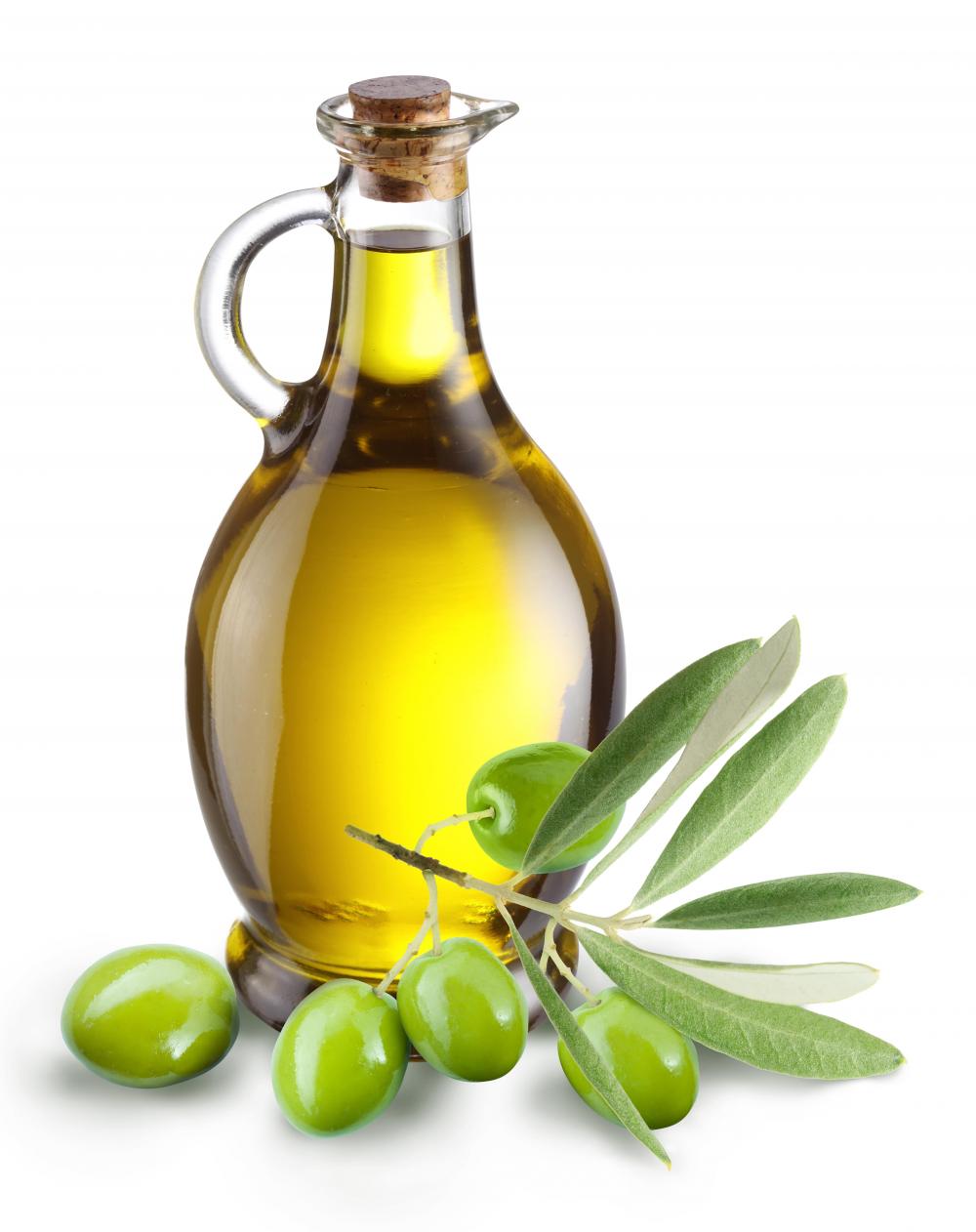 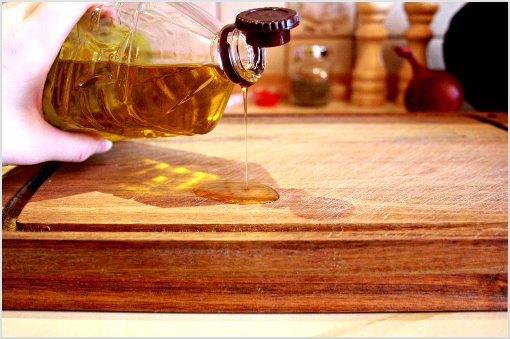 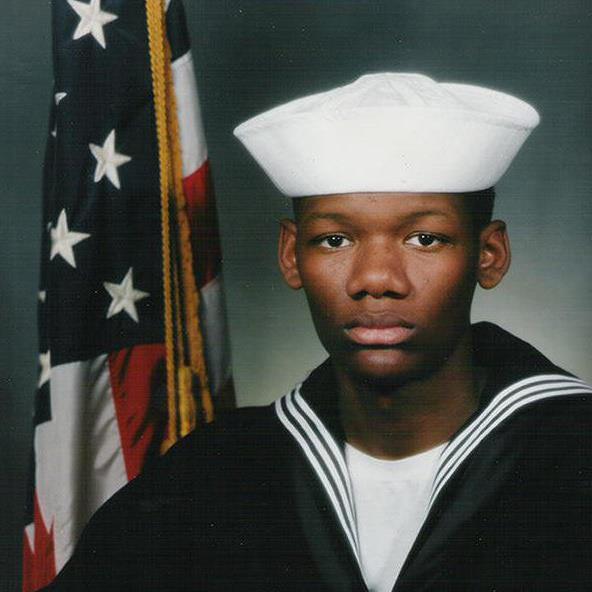 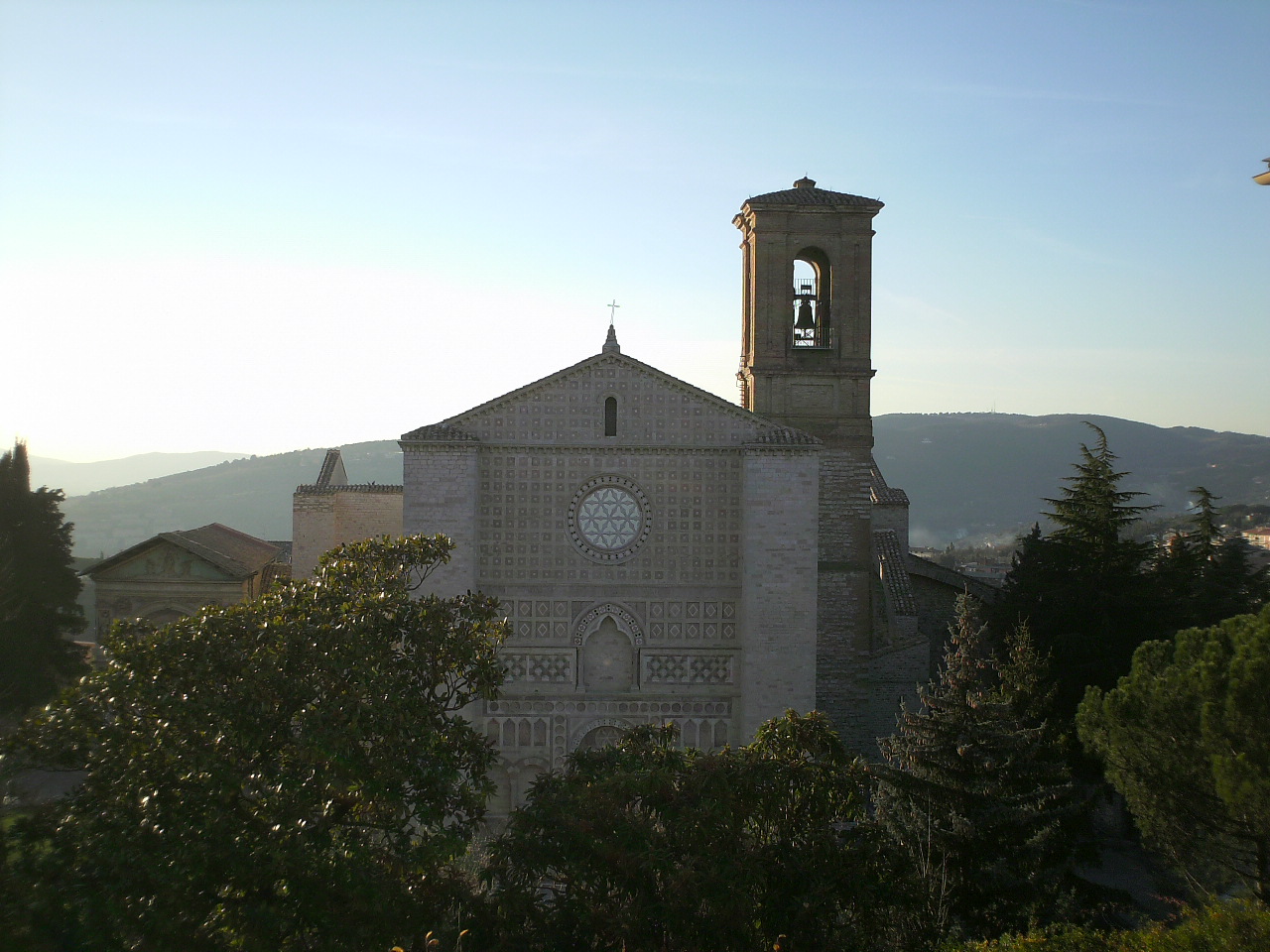 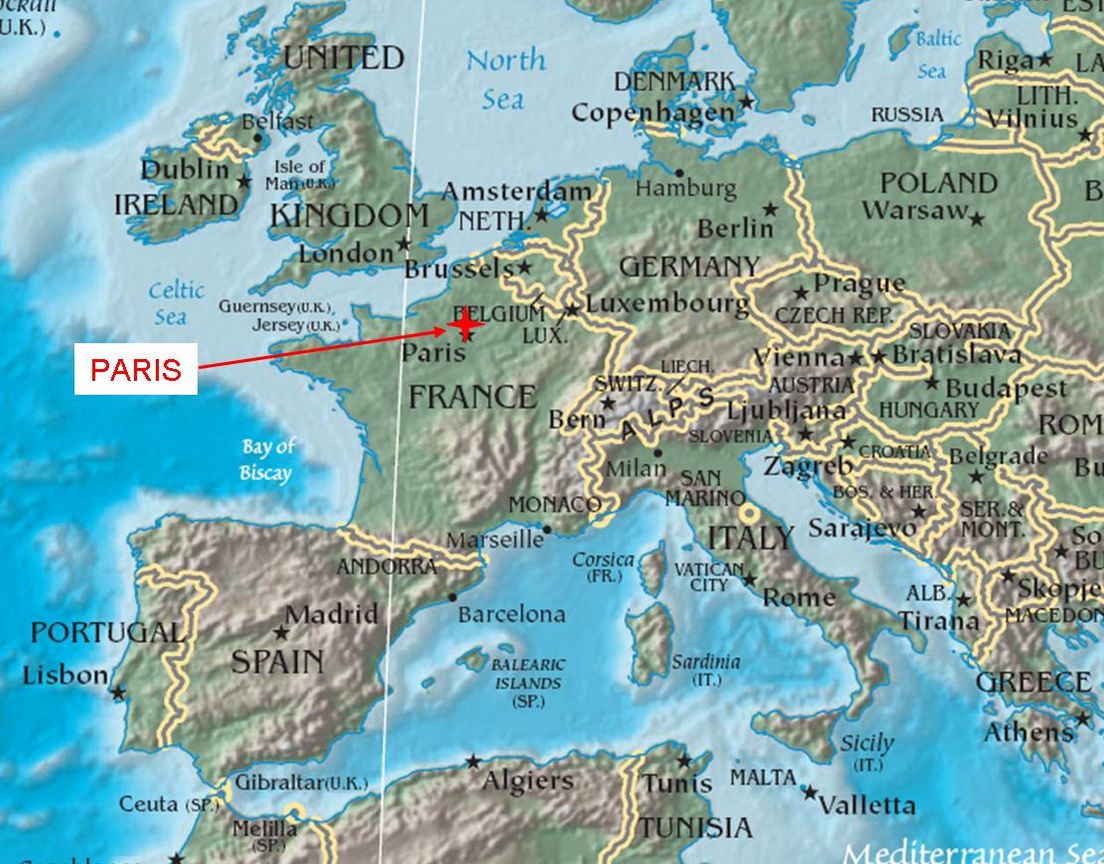 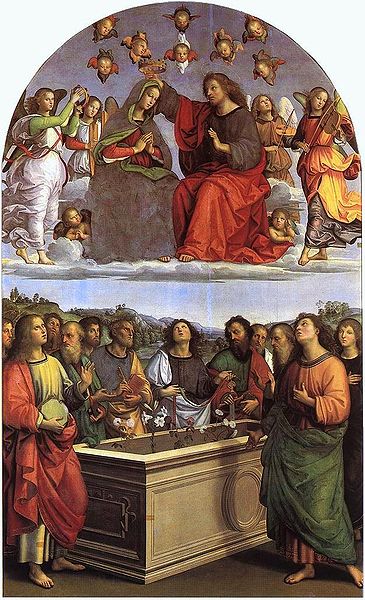 The coronation
The girdle to Saint Thomas
The coronation is the popular Christian art subject in 15th century.